Update History: e/mu/h Identification
06/14/2021, created after sPHENIX HF meeting
06/16/2021, included tracks w/o EMCal, Hcal hits, set dE = 0
Electron identification 
Muon identification
6/14/21
sPHENIX HF Bi-Weekly Meeting
‹#›
Follow up on ML on e/mu/h identification06/16/2021
Assigned dE =0 if there is no EMCal, iHCal or oHCal hit information 
Track selection: 3 < p < 20 GeV
6/14/21
sPHENIX HF Bi-Weekly Meeting
‹#›
Electrons: 3< p<20 GeV, 20 ML models used
6/14/21
sPHENIX HF Bi-Weekly Meeting
‹#›
Electrons: p> 3GeV, from RandomForest
Purity: 932/1047=89.0%
Eff. = 932/2858 = 32.6%

FoM = Purity* Eff = 29.0%
6/14/21
sPHENIX HF Bi-Weekly Meeting
‹#›
Features’ Impacts: electron ID, from RandomForest Classifier
6/14/21
sPHENIX HF Bi-Weekly Meeting
‹#›
Electrons: p> 3GeV, from AVG Blender
Purity: 789/901=87.6%
Eff. = 789/2287 = 34.5%

FoM = Purity* Eff = 30.2%
6/14/21
sPHENIX HF Bi-Weekly Meeting
‹#›
Electrons: p> 3GeV, from Keras Slim NN
Purity: 530/573= 92.5%
Eff. = 530/2287 = 23.2%

FoM = Purity* Eff = 21.5%
6/14/21
sPHENIX HF Bi-Weekly Meeting
‹#›
Muon Identification
3 < p < 20 GeV
has hits in EMCal
‹#›
Muons: 3 < p <20 GeV, 20 models
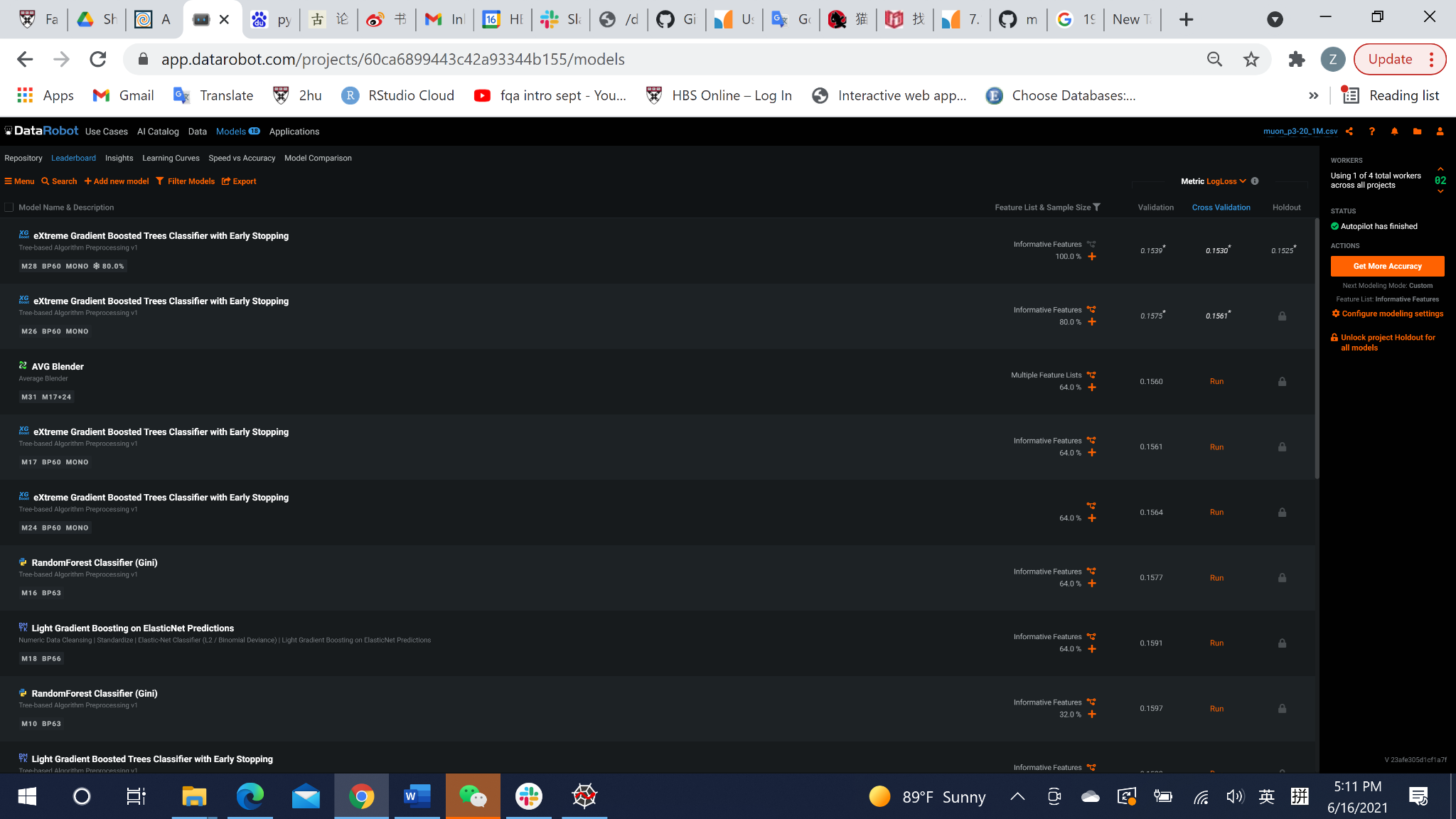 Purity: 530/573= 92.5%
Eff. = 530/2287 = 23.2%

FoM = Purity* Eff = 21.5%
6/14/21
sPHENIX HF Bi-Weekly Meeting
‹#›
Muons: 3 < p <20 GeV, Extreme Gradient Boosted Tree Classifier with Early Stopping
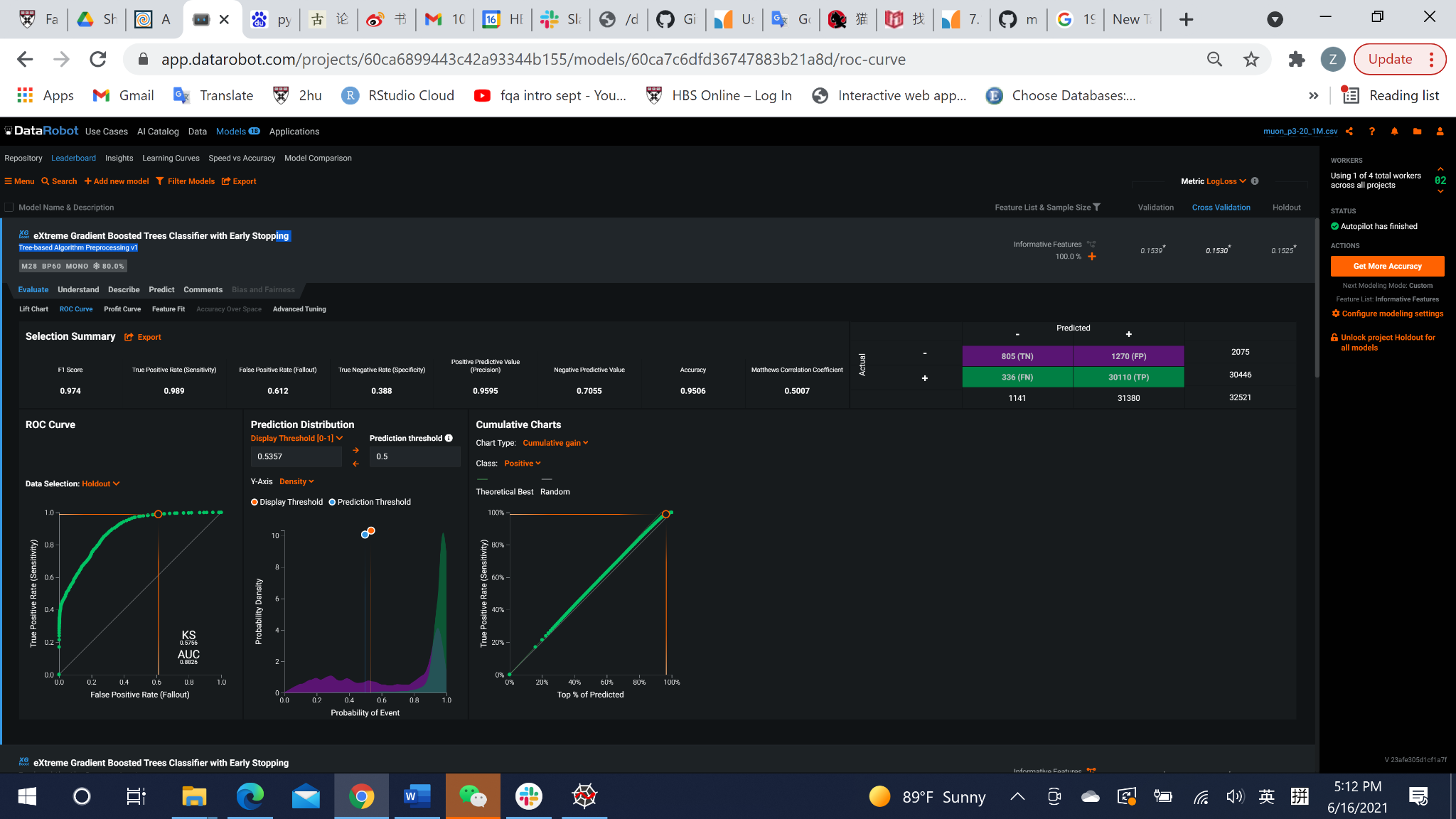 Purity: 805/2075= 70.6%
Eff. = 530/2287 = 38.8%

FoM = Purity* Eff = 27.4%
Purity: 530/573= 92.5%
Eff. = 530/2287 = 23.2%

FoM = Purity* Eff = 21.5%
6/14/21
sPHENIX HF Bi-Weekly Meeting
‹#›
Key features: Extreme Gradient Boosted Trees
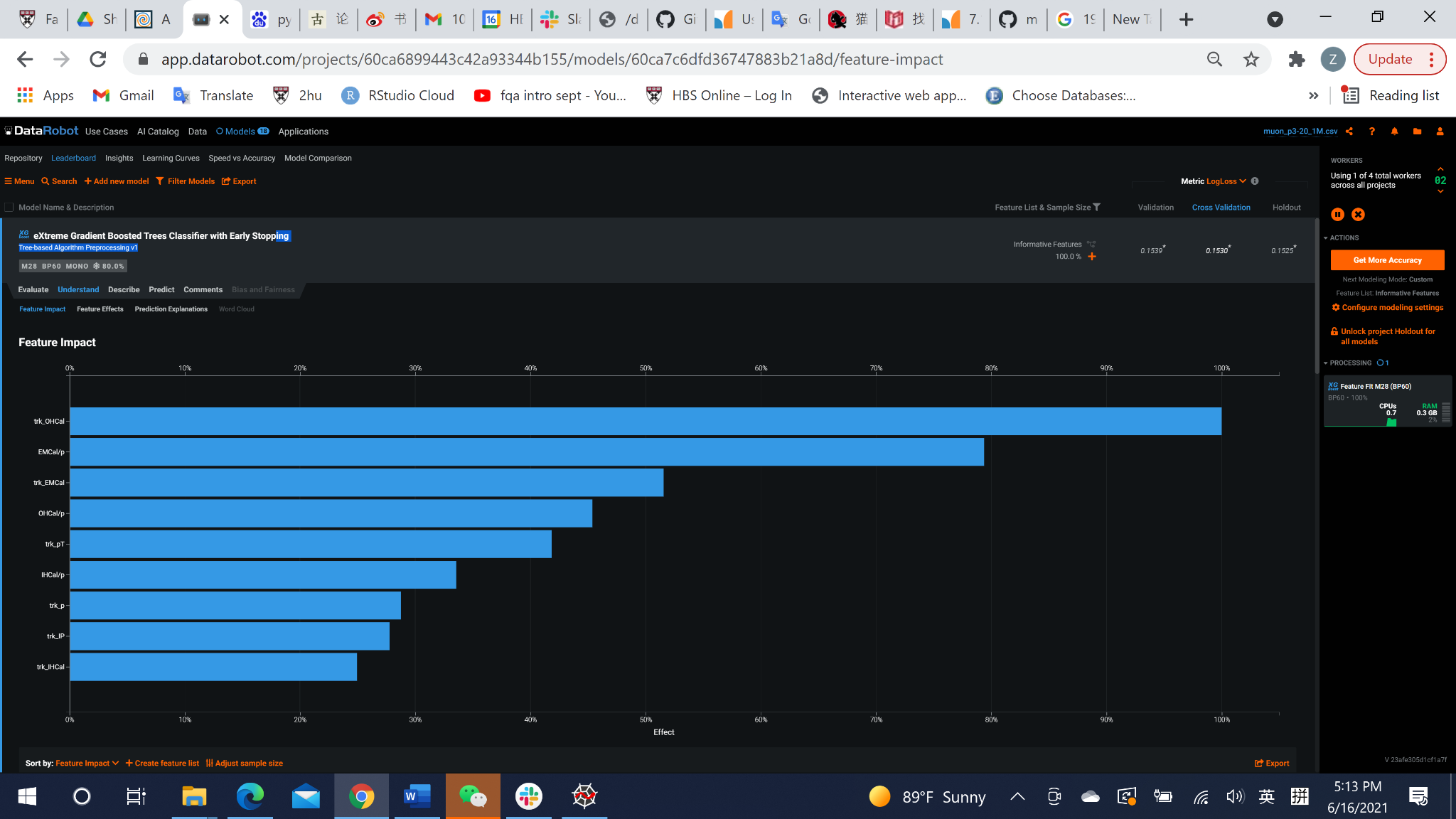 Purity: 530/573= 92.5%
Eff. = 530/2287 = 23.2%

FoM = Purity* Eff = 21.5%
6/14/21
sPHENIX HF Bi-Weekly Meeting
‹#›
Muons: 3 < p <20 GeV, AVG Blender Model
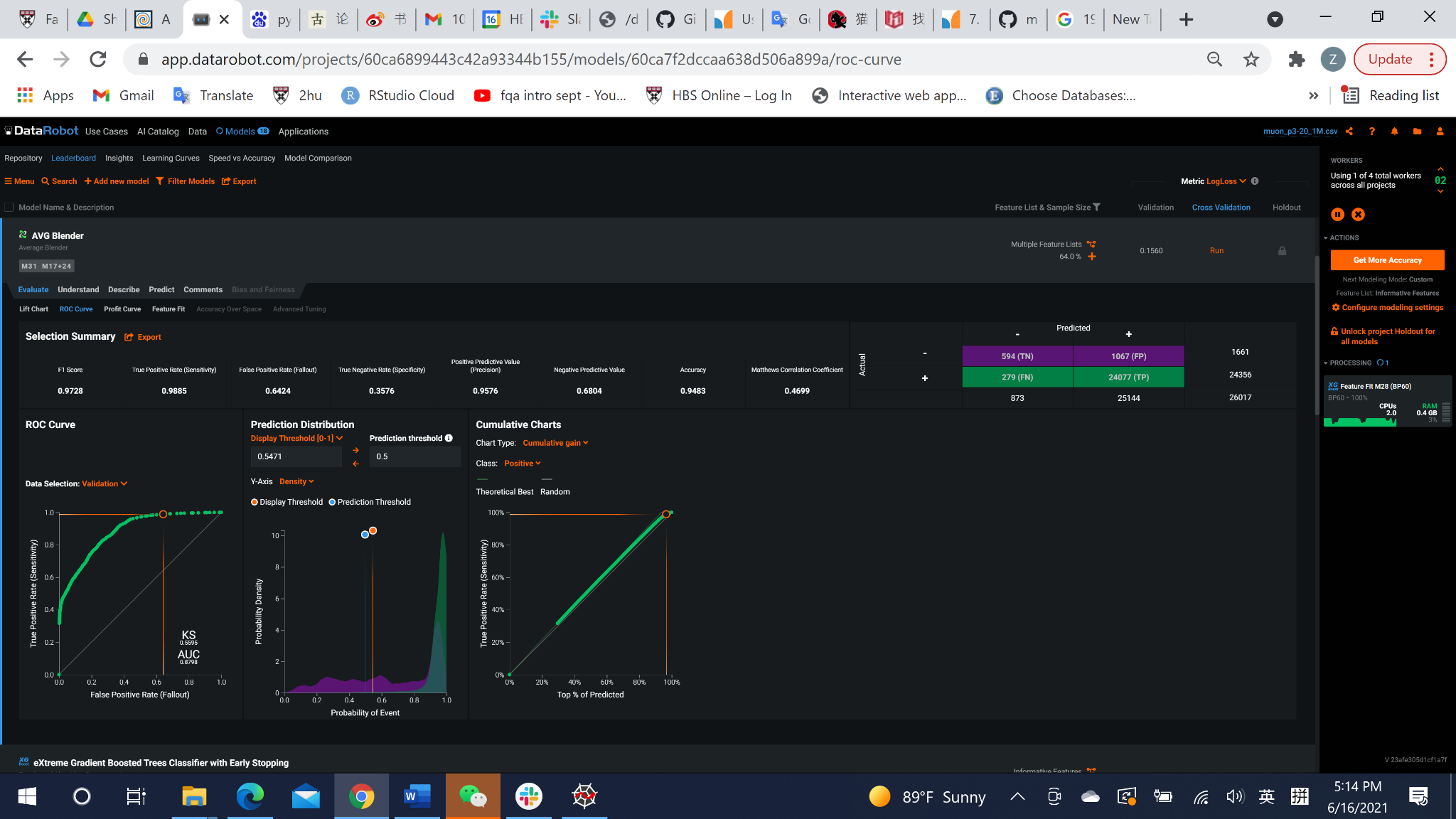 Purity: 594/873= 68.0%
Eff. = 594/1661 = 35.8%

FoM = Purity* Eff = 24.3%
Purity: 530/573= 92.5%
Eff. = 530/2287 = 23.2%

FoM = Purity* Eff = 21.5%
6/14/21
sPHENIX HF Bi-Weekly Meeting
‹#›
Muons: 3 < p <20 GeV, Keras Slim Residual Neural Network
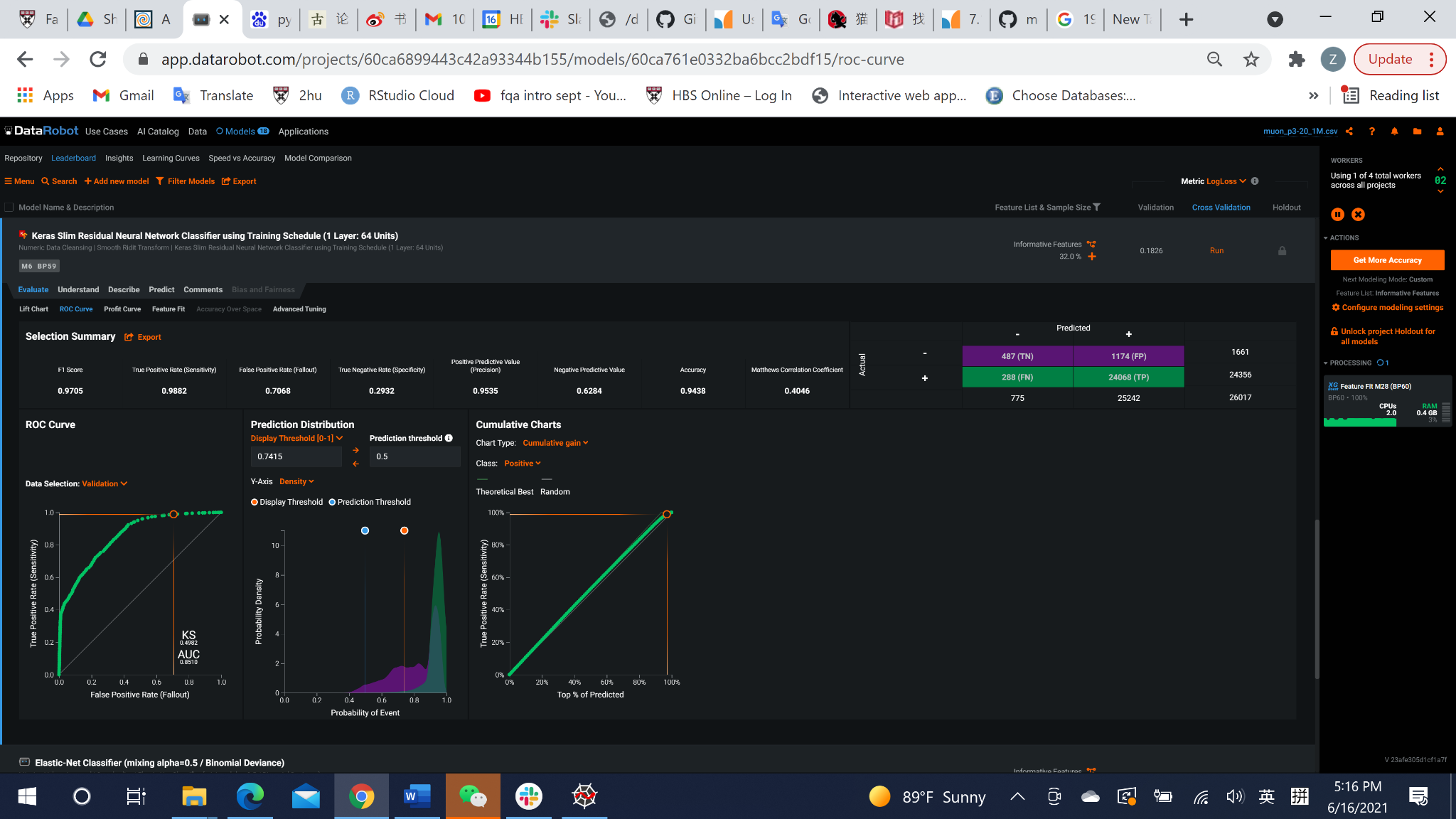 Purity:  487/775= 62.8%
Eff. = 487/1661 = 29.3%

FoM = Purity* Eff = 18.4%
Purity: 530/573= 92.5%
Eff. = 530/2287 = 23.2%

FoM = Purity* Eff = 21.5%
6/14/21
sPHENIX HF Bi-Weekly Meeting
‹#›
Key features: Keras Slim Residual Neural Network
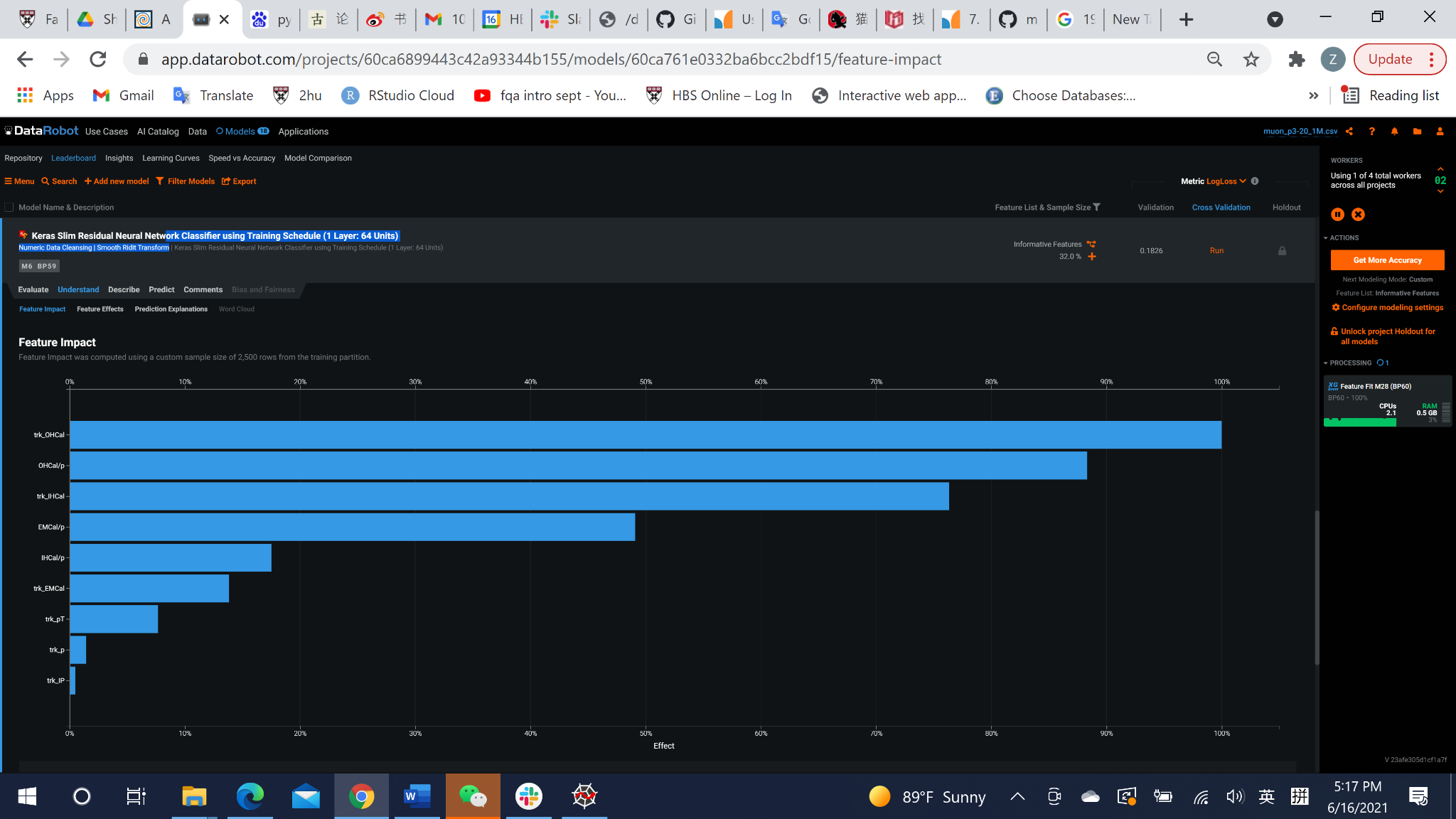 Purity: 530/573= 92.5%
Eff. = 530/2287 = 23.2%

FoM = Purity* Eff = 21.5%
6/14/21
sPHENIX HF Bi-Weekly Meeting
‹#›
Muon Identification with ML- Cameron, Ming   06/14/2021
Tracks’ true ID
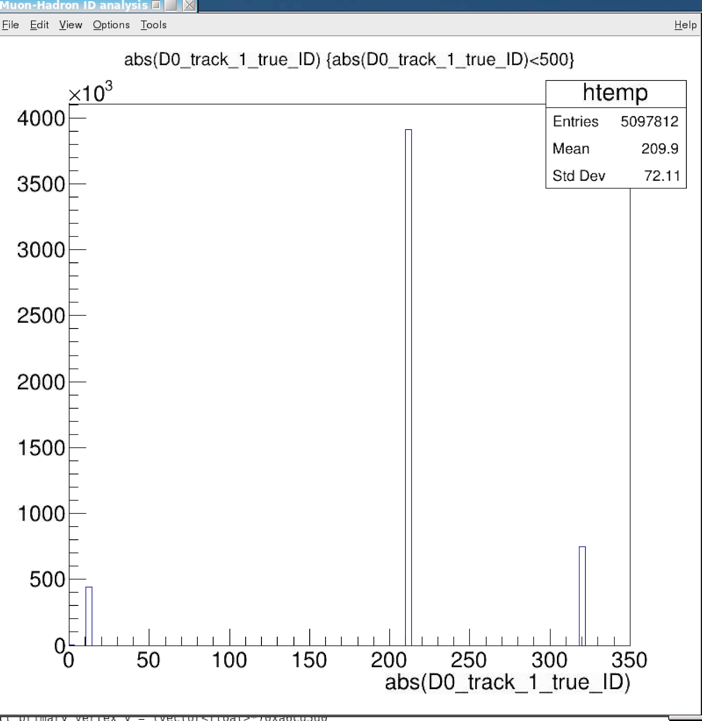 Tracking information, p, DCA, chi2 etc. 
Mostly hadrons, ~5% muons
dE and matchings in dPhi, dEta, E/p
EMCal
IHCal
OHcal
The correlation is quite complicated, a good example where ML could help

Training/Testing samples (mostly muons, pi/K)
Cameron’s KFParticle output for J/Psi analysis, from bbbar events
Track p> 3GeV
EMCal>0, iHCal >0, oHCal > 0 

Similar results observed for p >2GeV samples

DataRobot package provides 20+ Machine Learning Models for classification
Identify “muons” from the training samples 
Selected top performers
Pi+/-
K+/-
e,mu
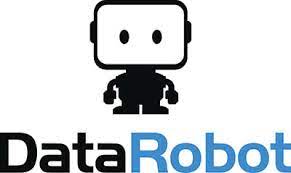 6/14/21
sPHENIX HF Bi-Weekly Meeting
‹#›
J/Psi Candidates with “di-muons”- later also for di-electrons, possibably
Two electrons identified 
– note the high background
Two muons identified
One muon identified
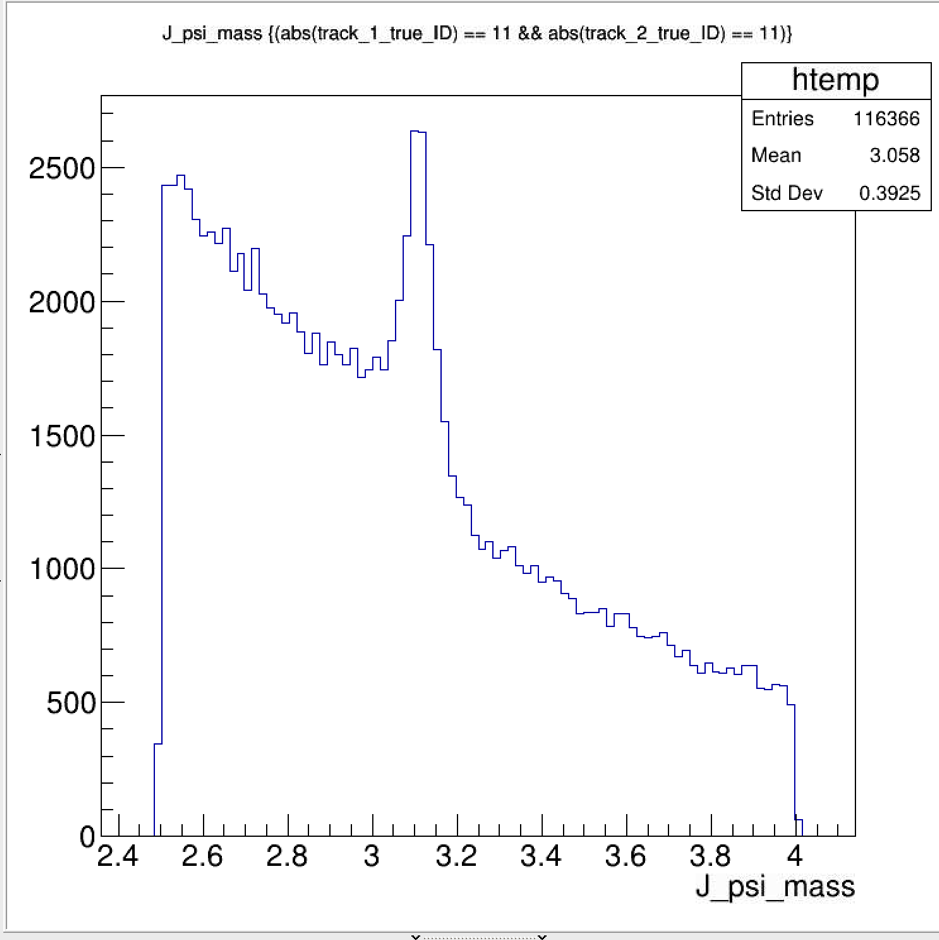 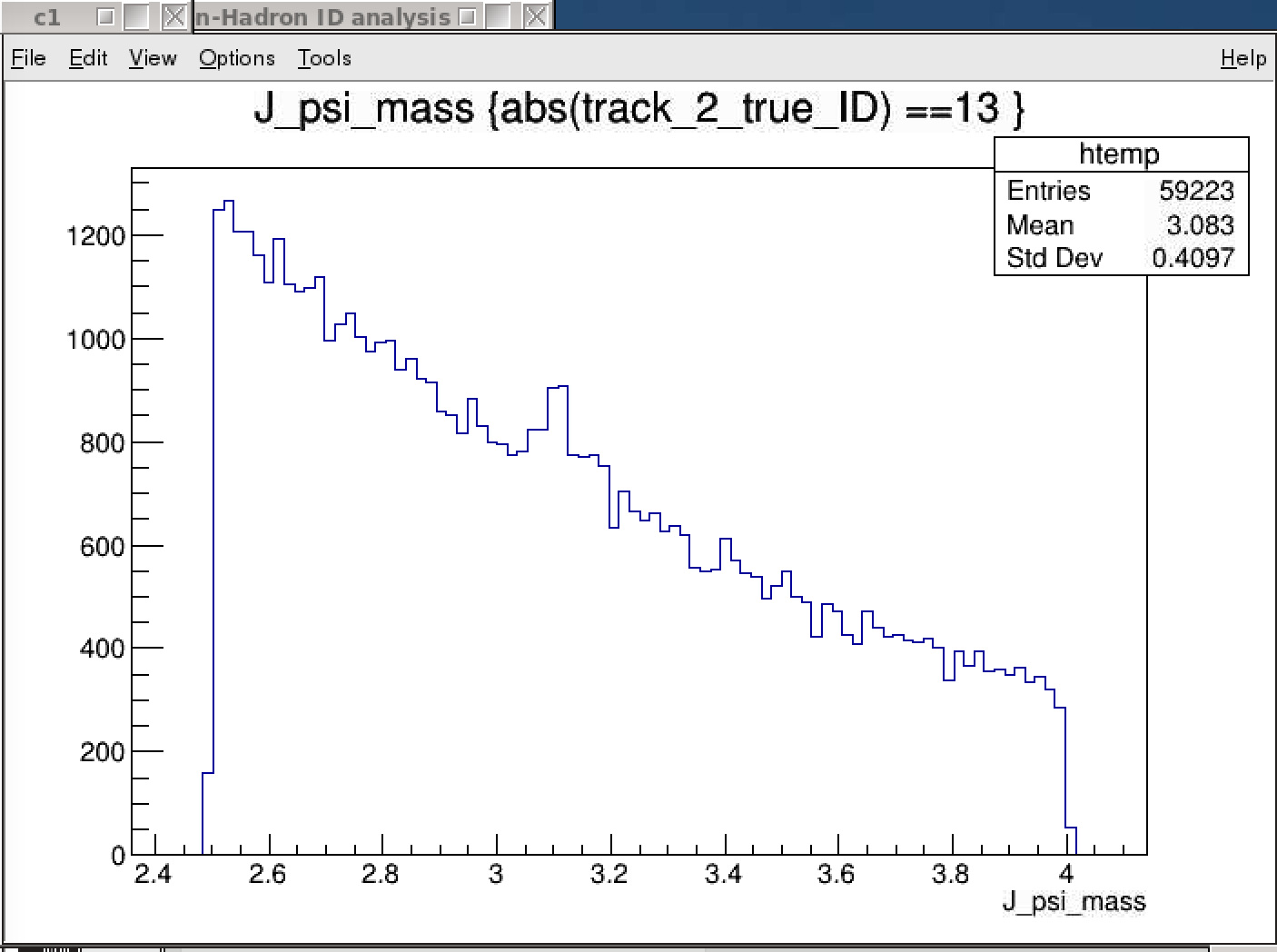 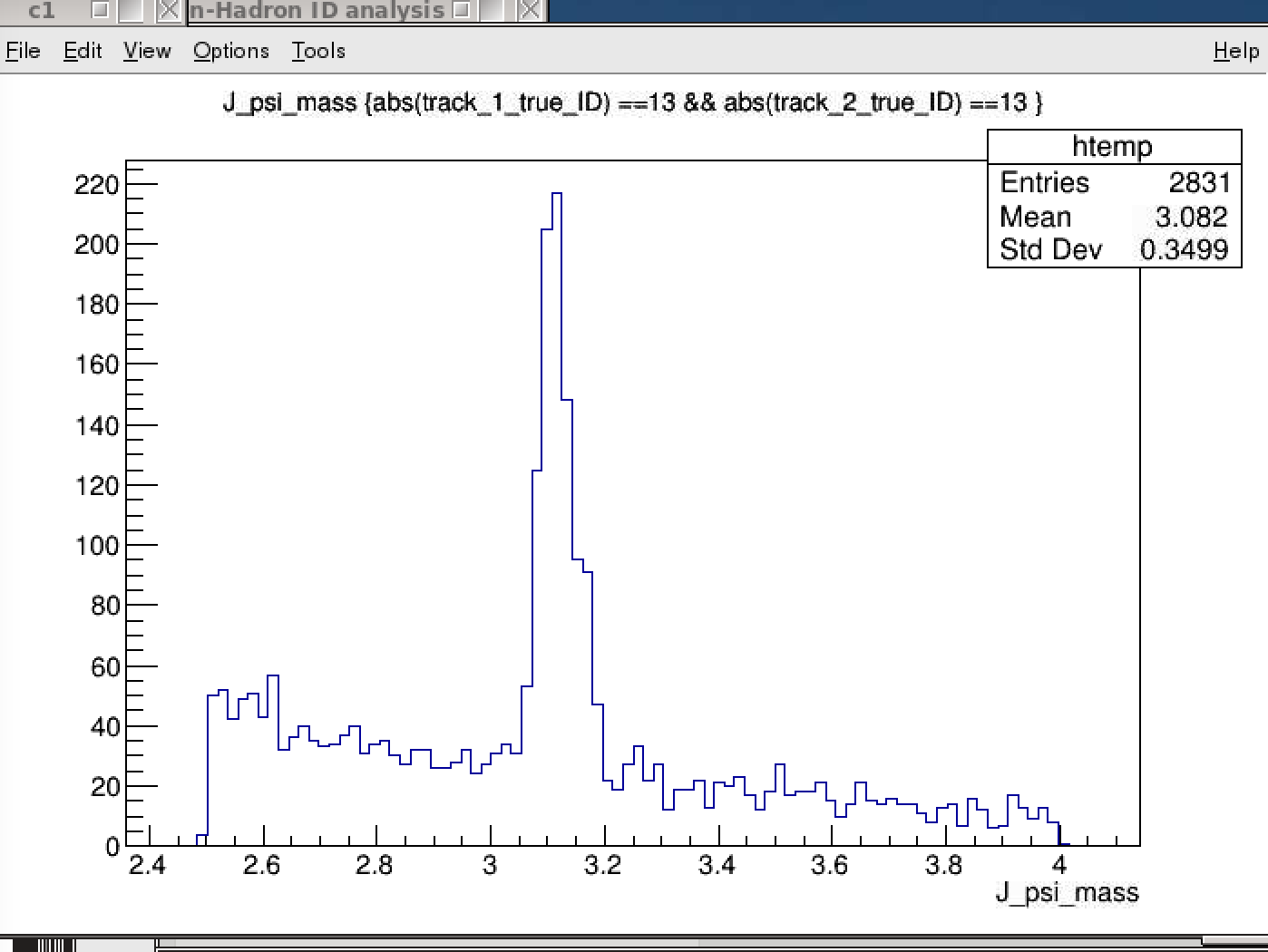 6/14/21
sPHENIX HF Bi-Weekly Meeting
‹#›
Muon Identification
Study the EMCal, iHCal and oHCal responses to muon, electron and hadrons
6/14/21
sPHENIX HF Bi-Weekly Meeting
‹#›
BBbar -> J/Psi, KFParticle Outputs
EMCal_energy_cluster  vs p:   Muons
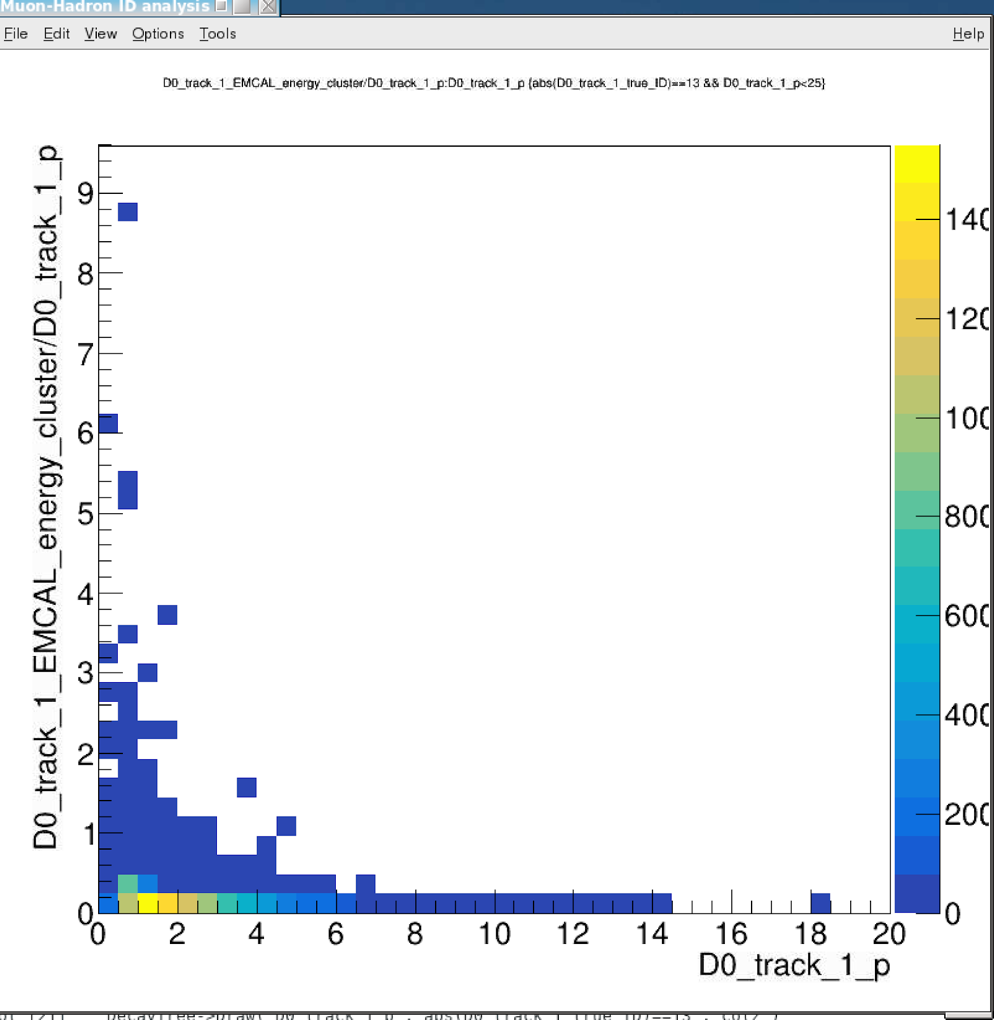 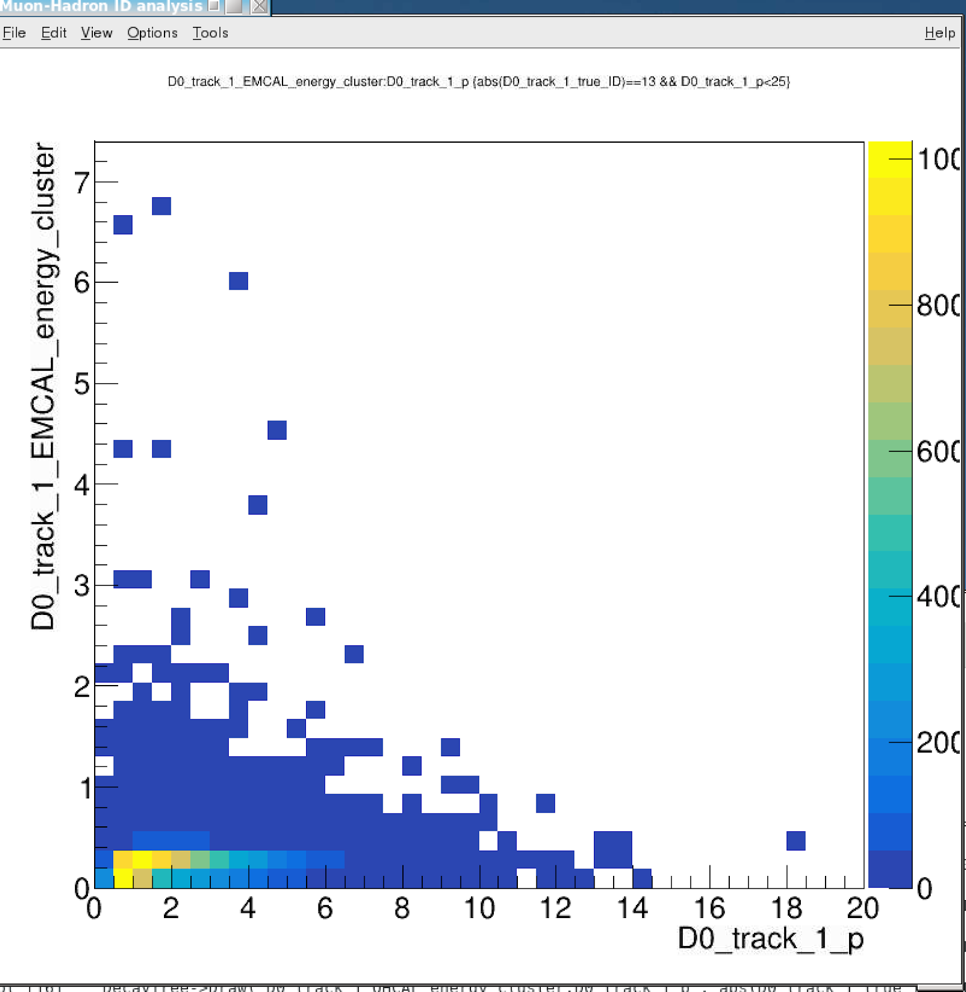 E/p vs p
E vs P
6/14/21
sPHENIX HF Bi-Weekly Meeting
‹#›
BBbar -> J/Psi, KFParticle Outputs
IHCal_energy_cluster  vs p:   Muons
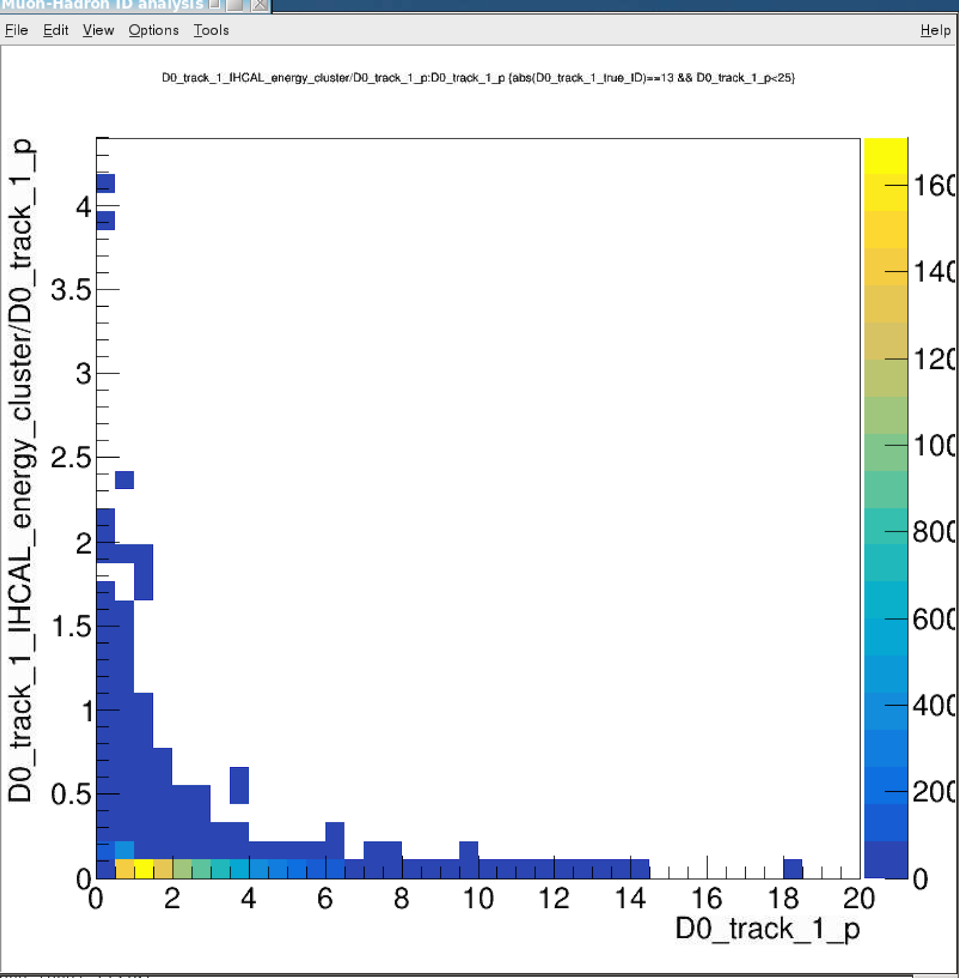 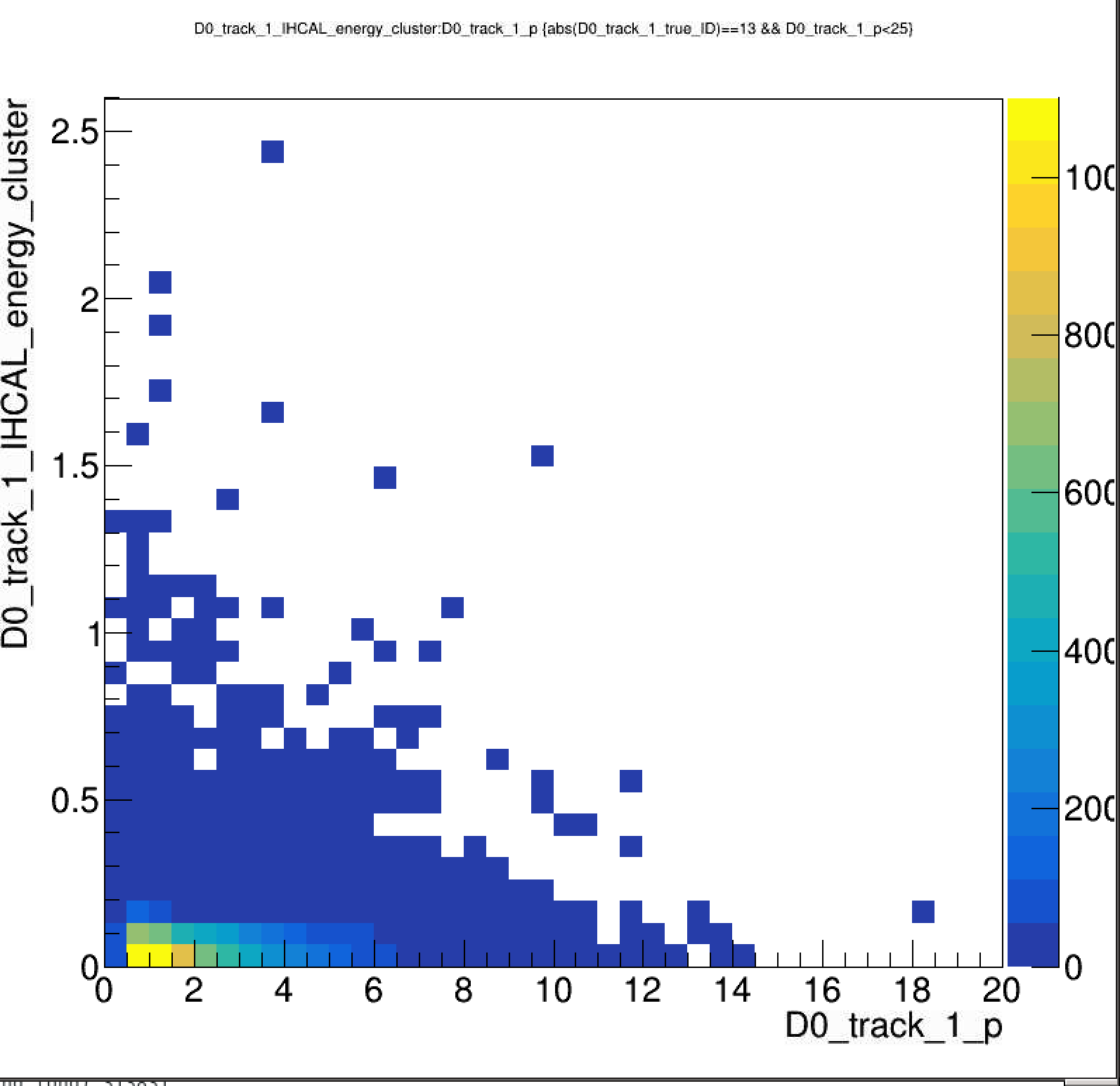 E vs P
E/p vs p
6/14/21
sPHENIX HF Bi-Weekly Meeting
‹#›
BBbar -> J/Psi, KFParticle Outputs
OHCal_energy_cluster  vs p:   Muons
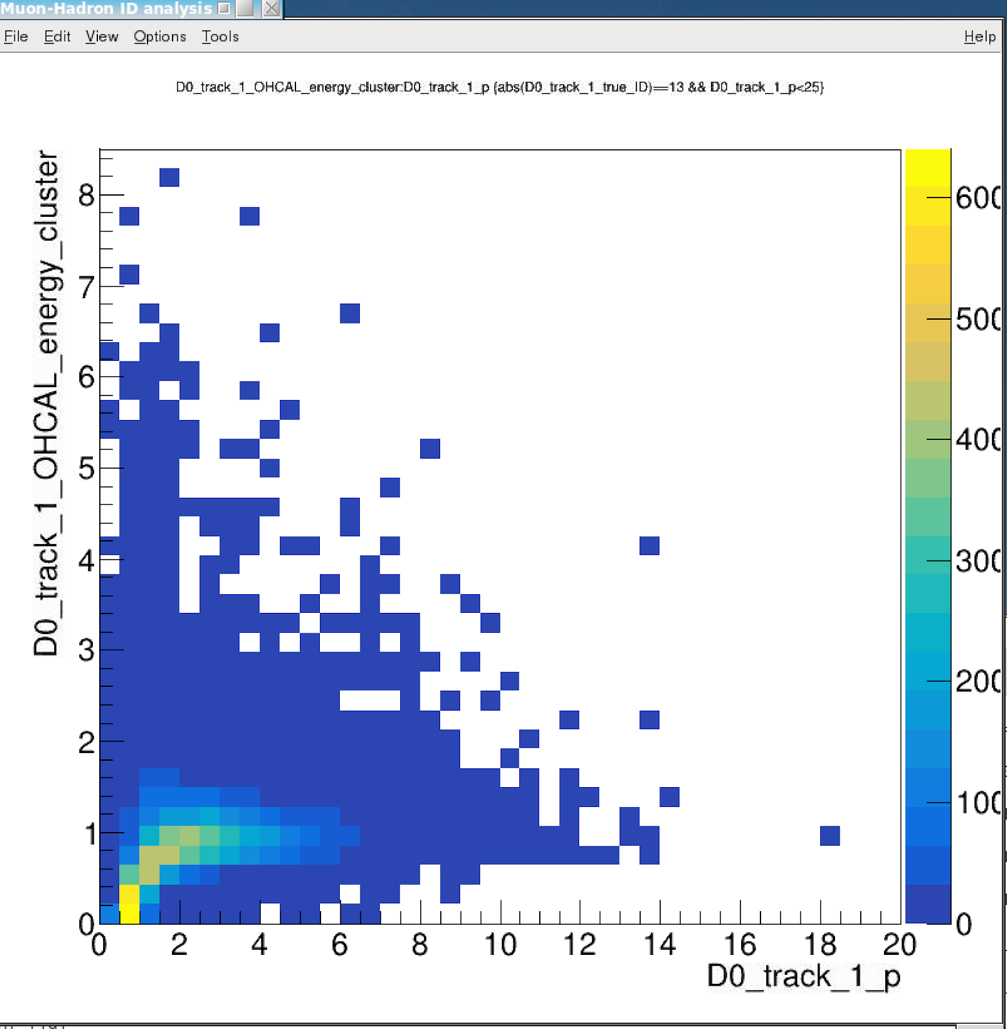 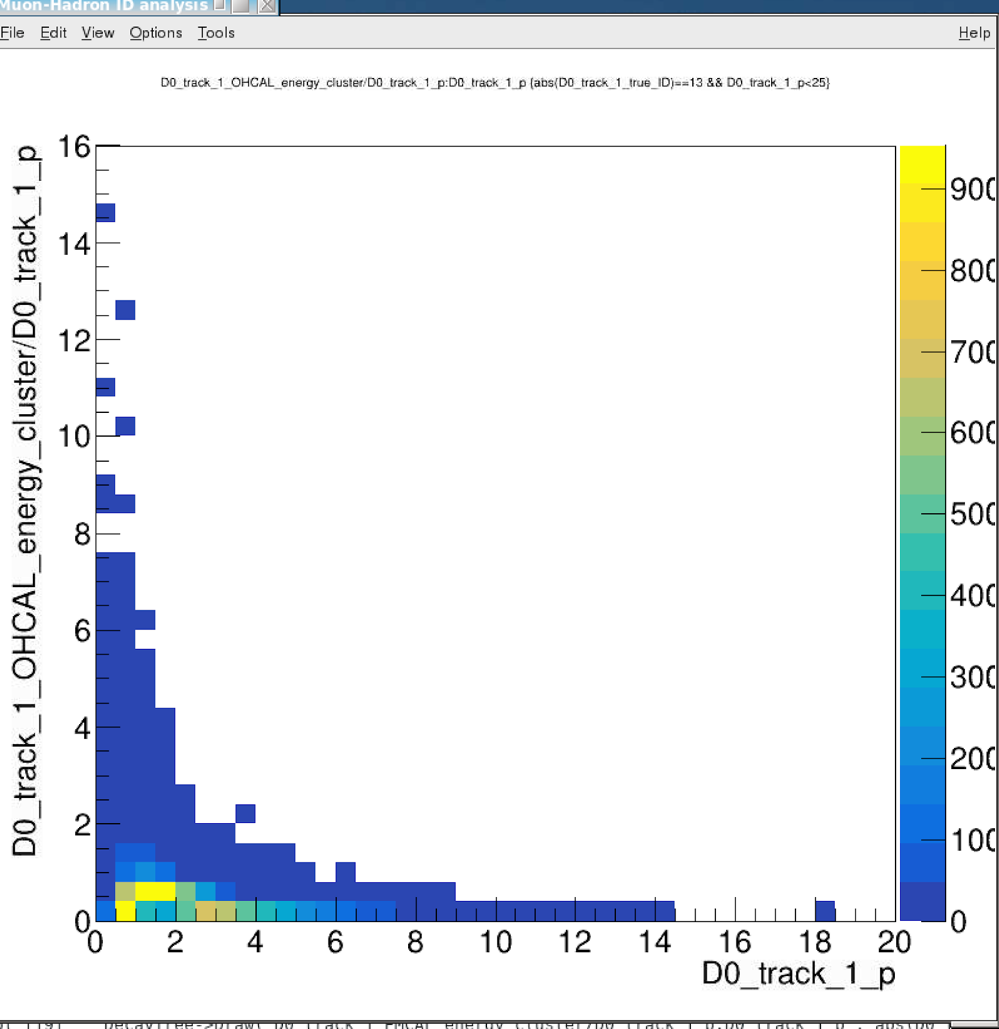 E vs P
E/p vs p
MIP signal 
from muons
6/14/21
sPHENIX HF Bi-Weekly Meeting
‹#›
BBbar -> J/Psi, KFParticle Outputs
EMCal_energy_cluster  vs p:   electrons
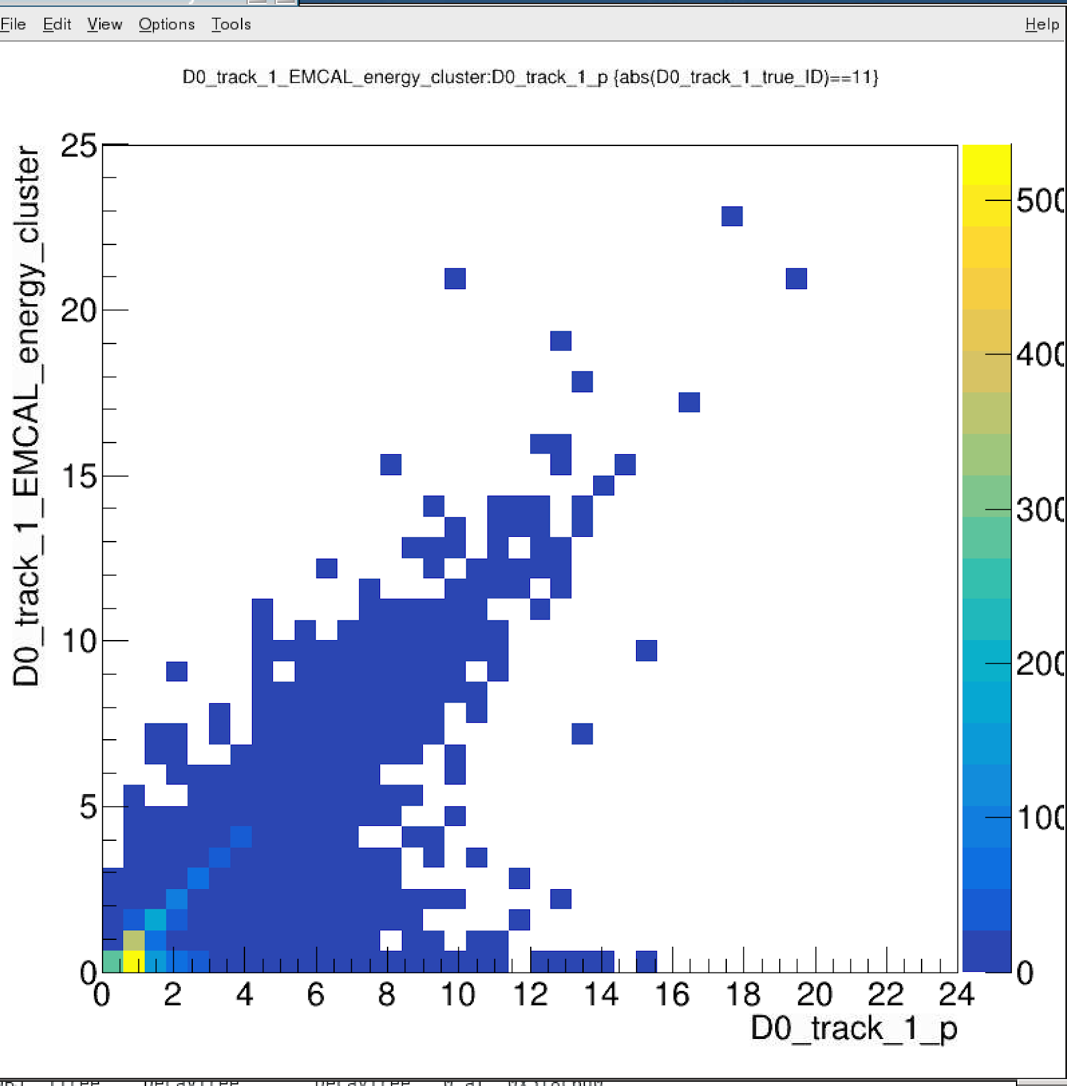 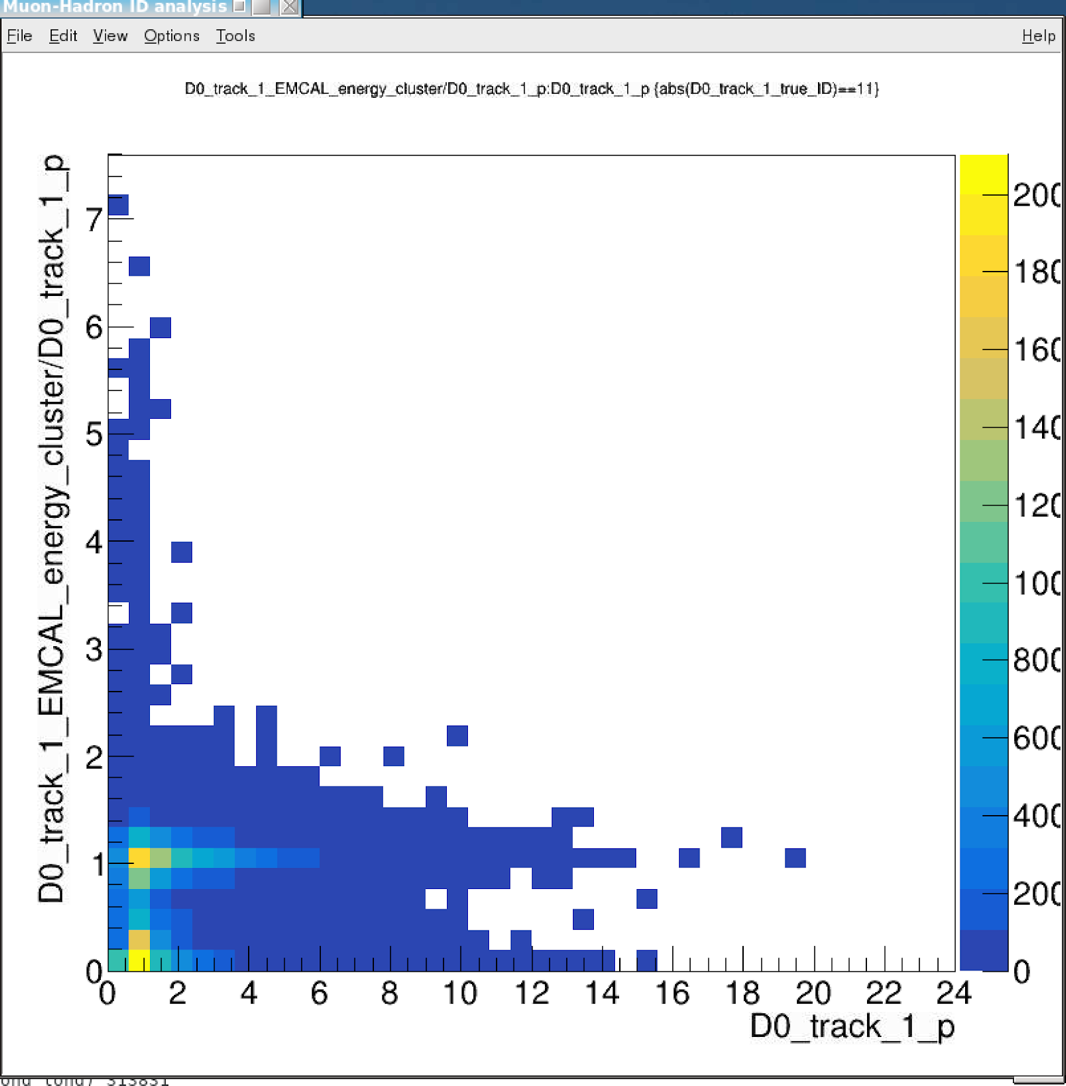 E vs p
E/p vs p
6/14/21
sPHENIX HF Bi-Weekly Meeting
‹#›
BBbar -> J/Psi, KFParticle Outputs
IHCal_energy_cluster  vs p:   electrons
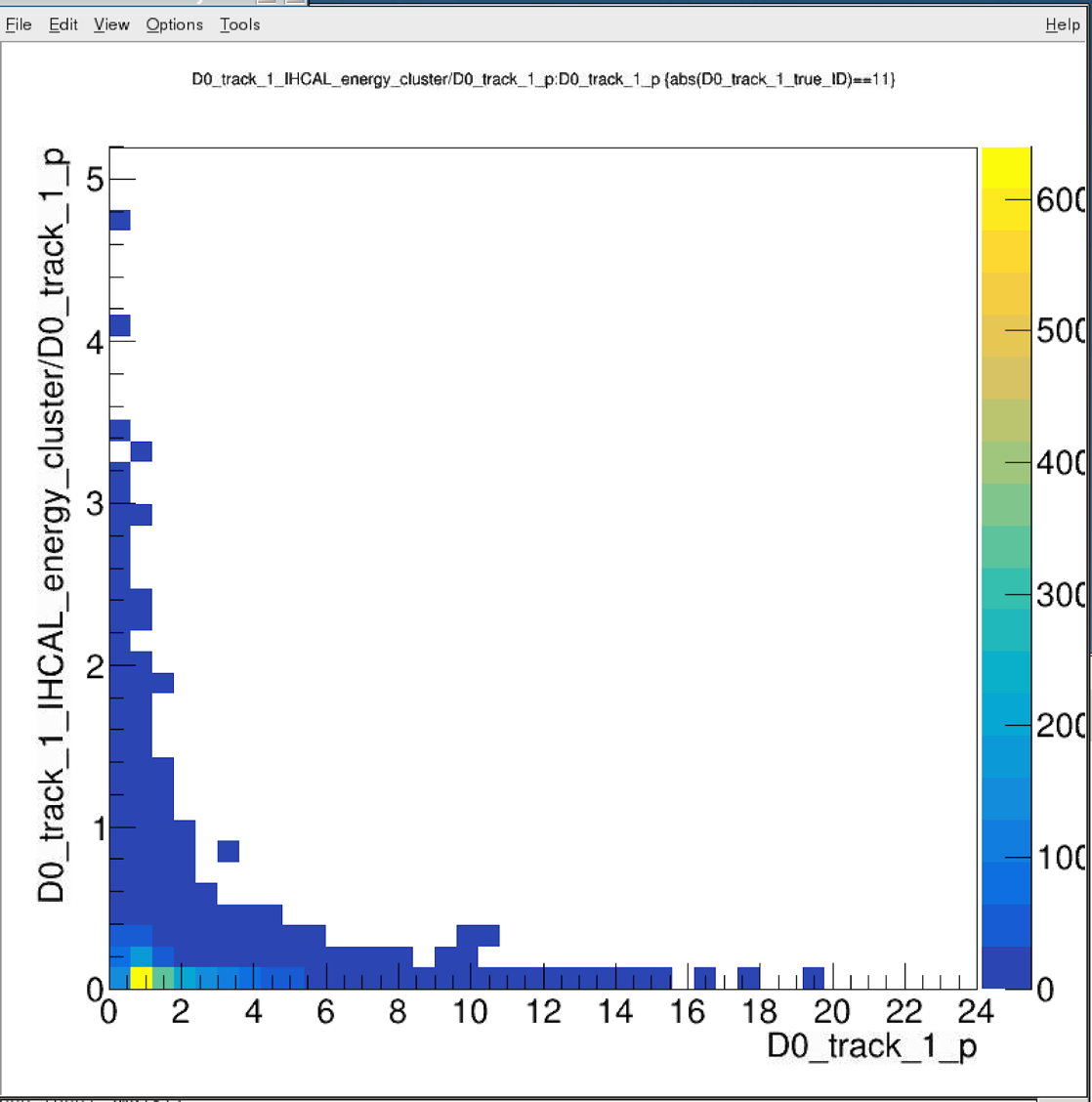 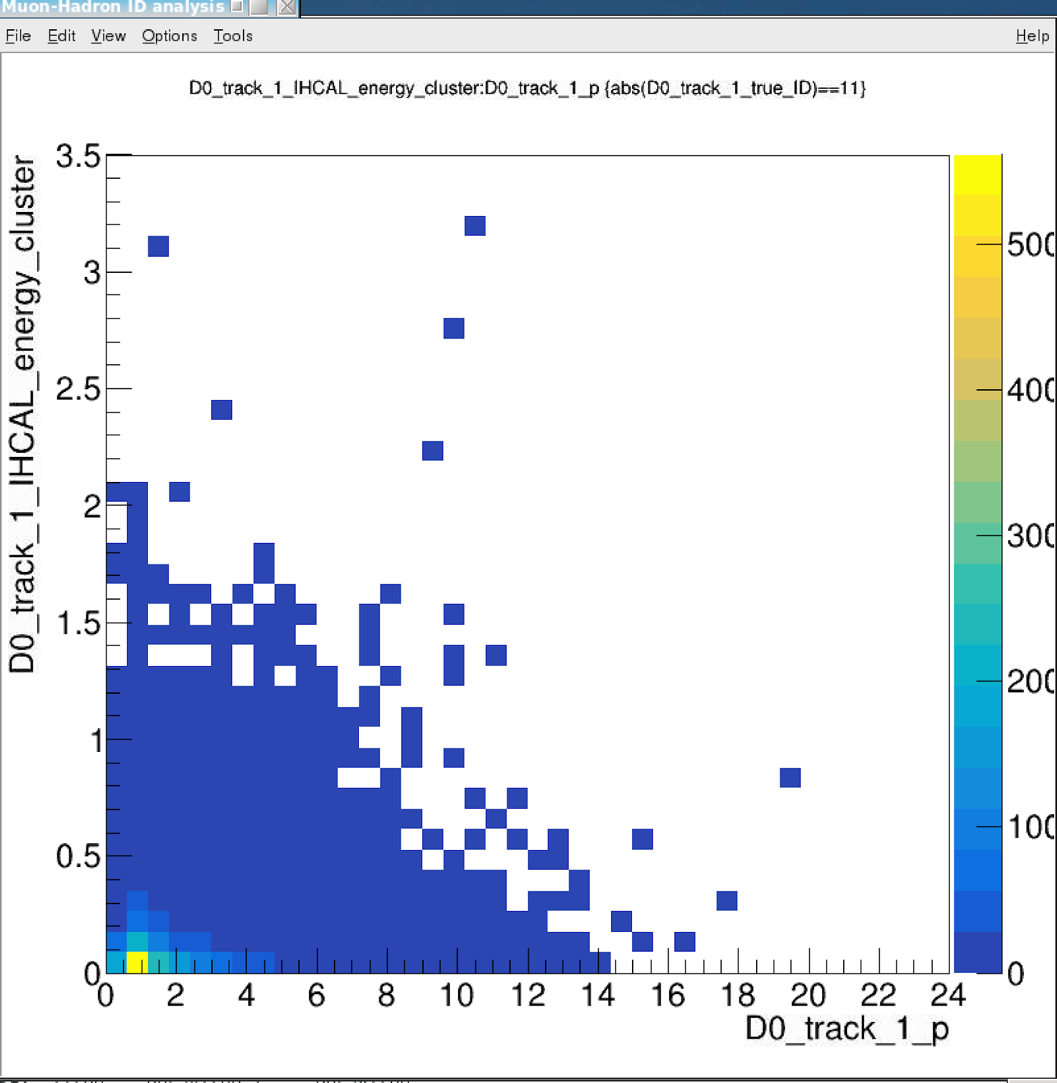 E vs p
E/p vs p
6/14/21
sPHENIX HF Bi-Weekly Meeting
‹#›
BBbar -> J/Psi, KFParticle Outputs
EMCal_energy_cluster  vs p:   pi+/- & K+/-
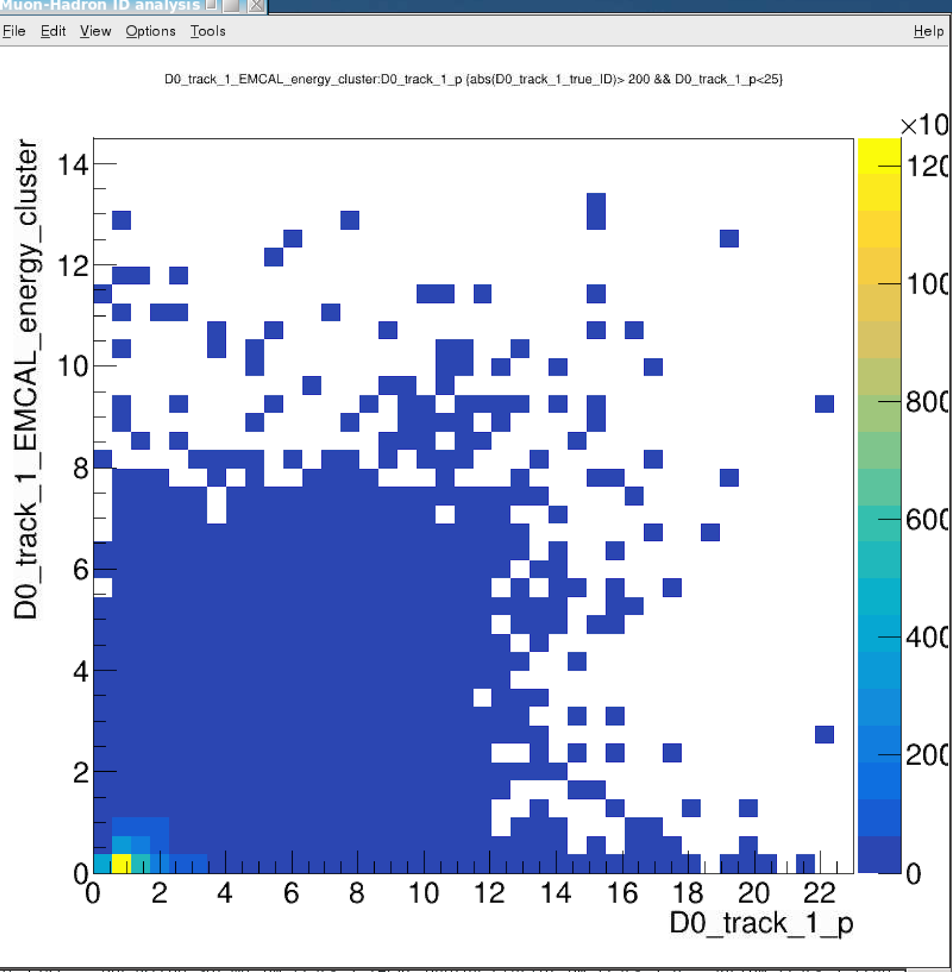 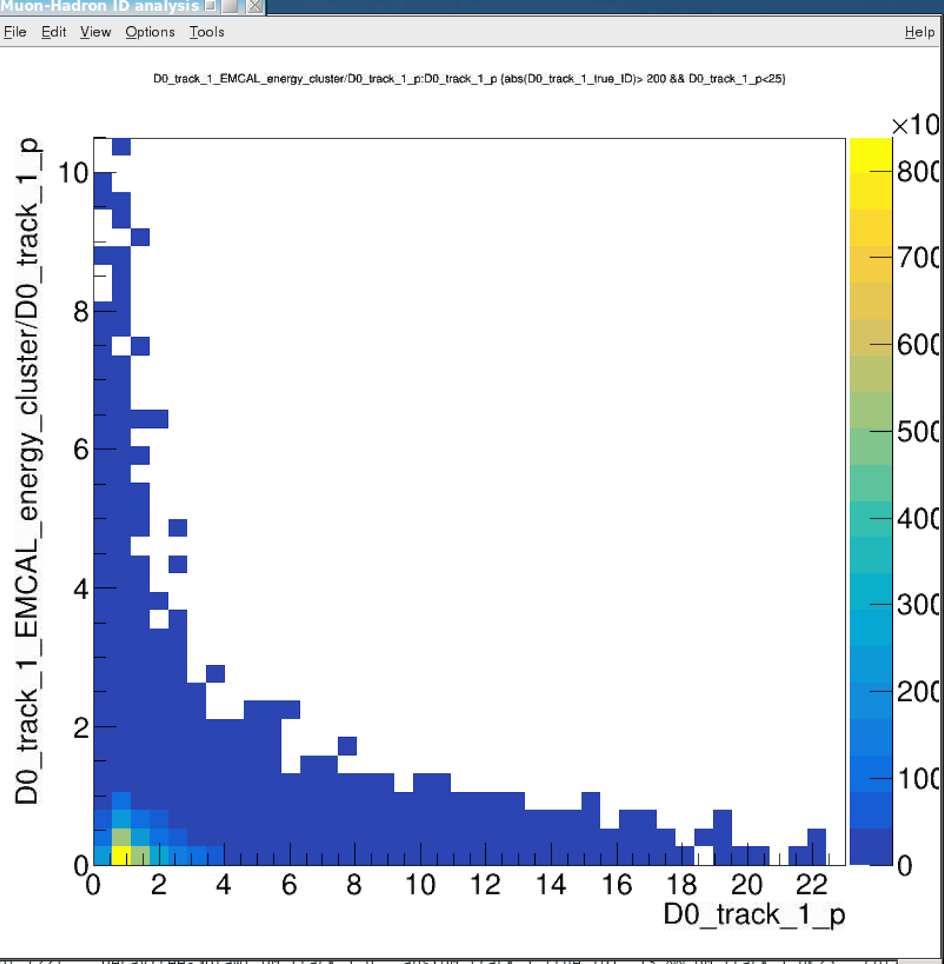 E vs p
E/p vs p
6/14/21
sPHENIX HF Bi-Weekly Meeting
‹#›
BBbar -> J/Psi, KFParticle Outputs
OHCal_energy_cluster  vs p:   pi+/- & K+/-
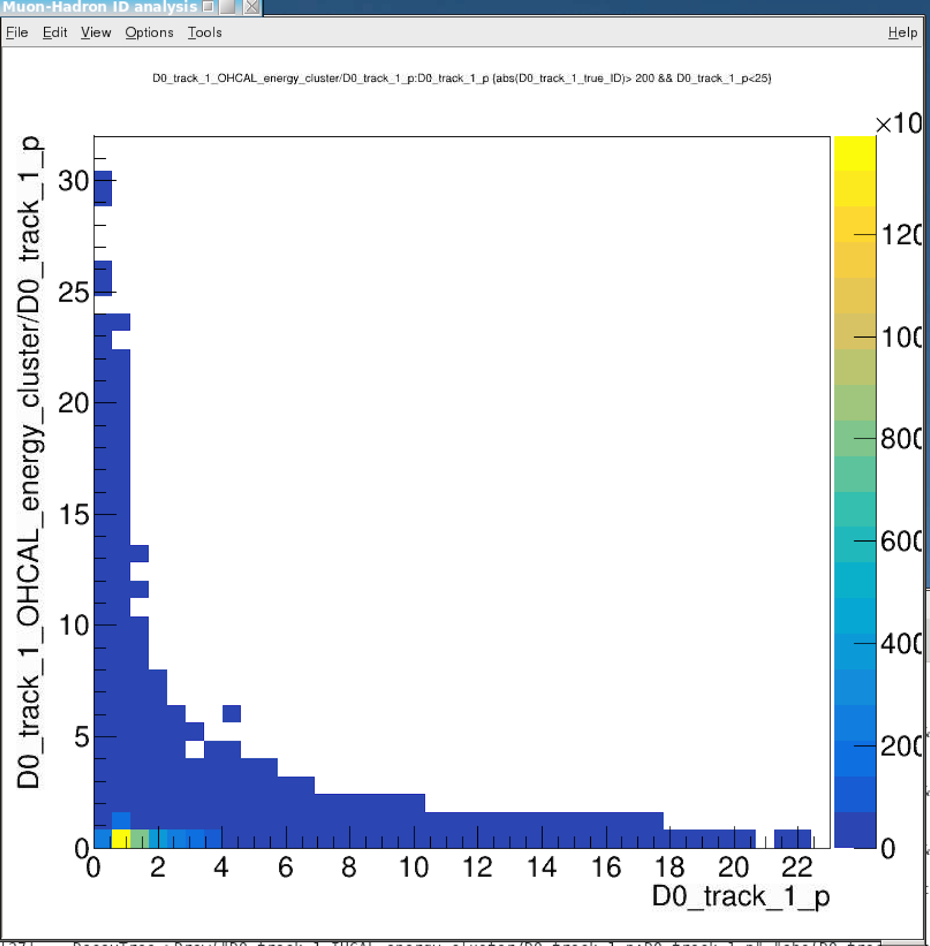 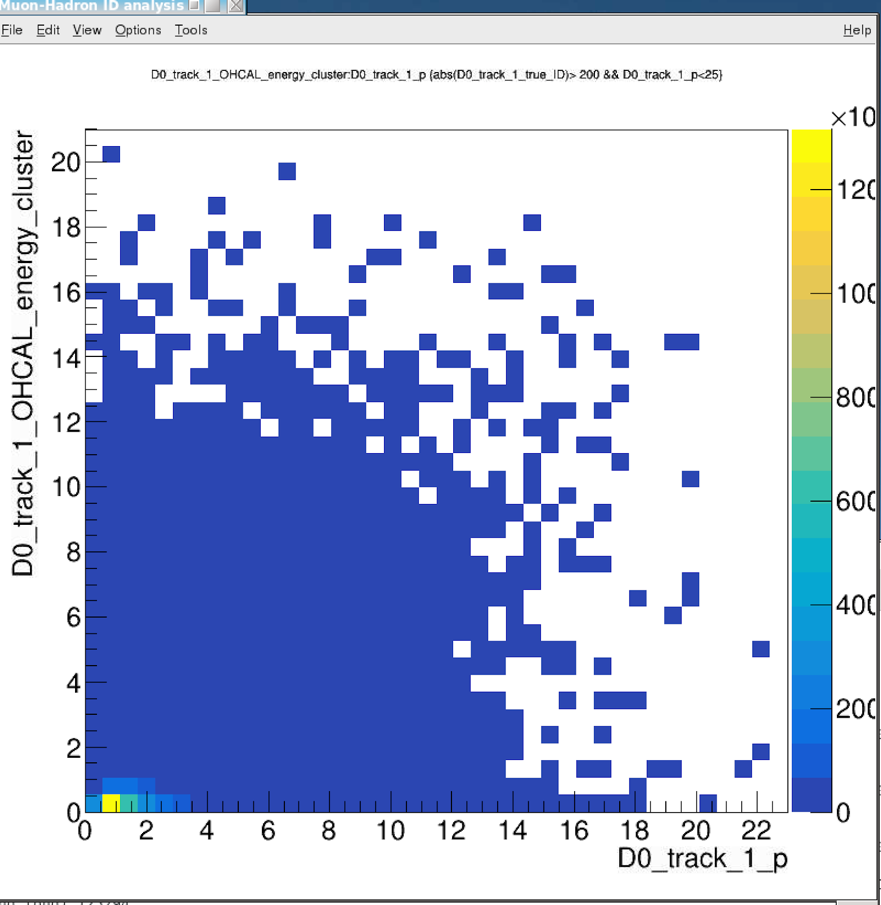 E vs p
E/p vs p
6/14/21
sPHENIX HF Bi-Weekly Meeting
‹#›
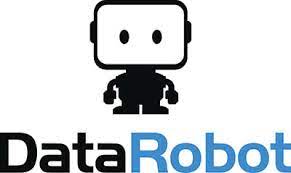 Random Forest Model:- 71% purity and 53% Eff for Muons
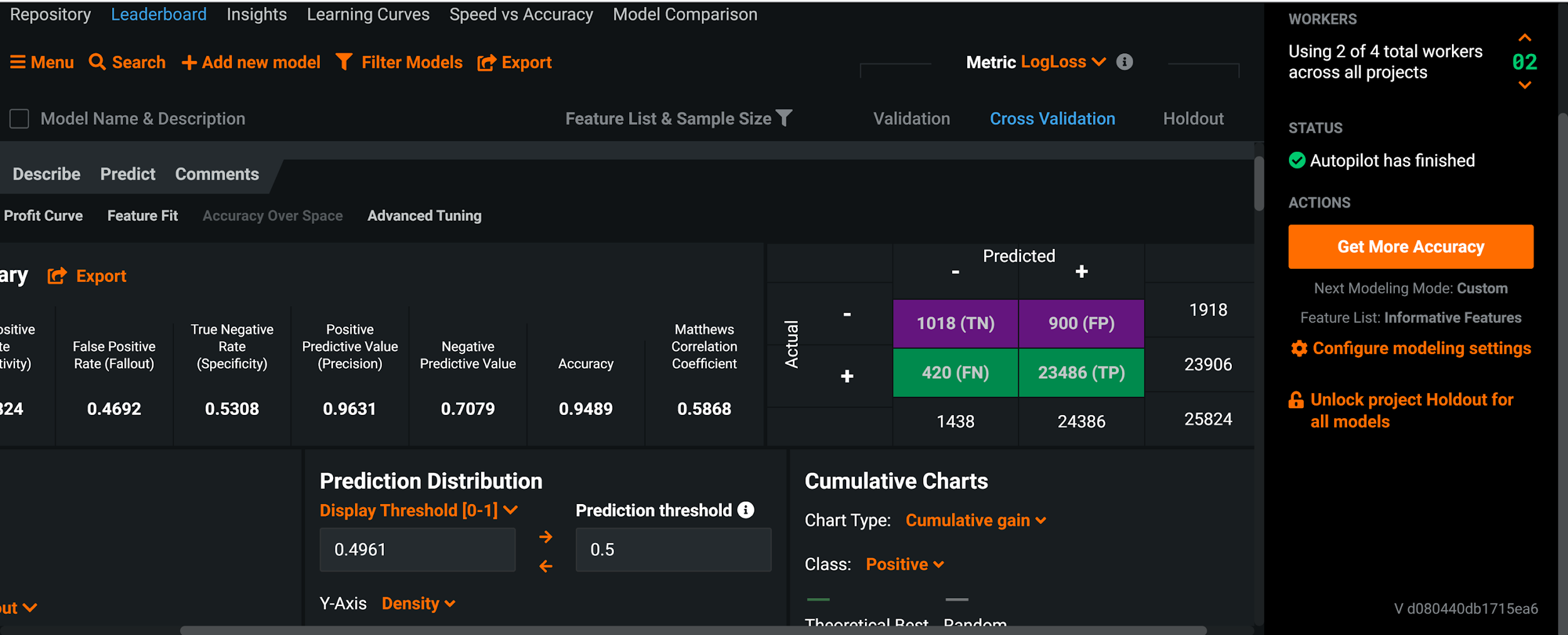 6/14/21
sPHENIX HF Bi-Weekly Meeting
‹#›
Boosted Tree with Early Stopping- 69% Purity and 54% Eff. for Muons
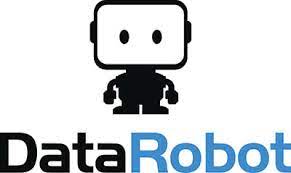 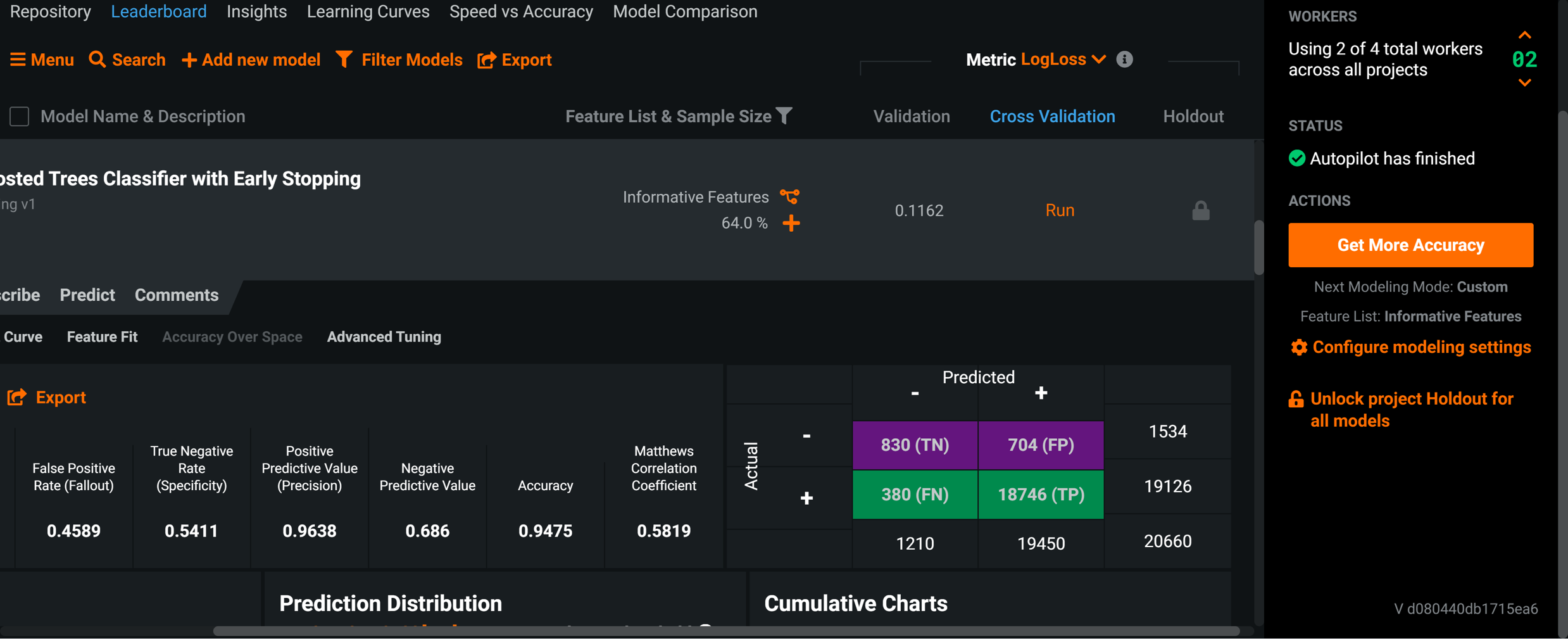 6/14/21
sPHENIX HF Bi-Weekly Meeting
‹#›
Summary and Todo List
It seems very feasible to tag high energy muons ~> 2GeV
More detailed study in progress
Test with ROOT/TMVA, PyTorch and other NNs for improvements  
New experimental probes with “muons”, “electrons” etc,

Track DCA seems not fully utilized/realized in the models in the ML
HF Physics motivated improvement possible in NN 
B->J/Psi +X,     B+ -> J/Psi +K; Bs -> J/Psi + Phi  
J/Psi -> dimuon (di-electron)
B-> high pT muon (electron), semi-leptonic decay channels etc.
6/14/21
sPHENIX HF Bi-Weekly Meeting
‹#›